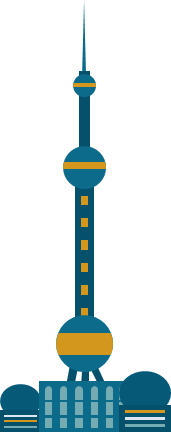 《思想道德修养与法律基础》导学方案
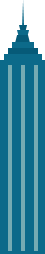 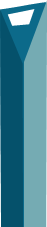 榆林市电大   杜喜勤
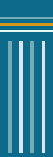 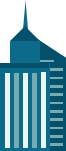 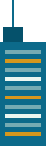 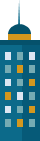 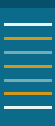 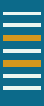 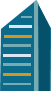 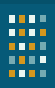 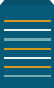 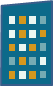 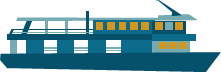 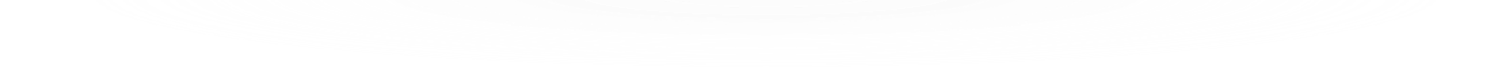 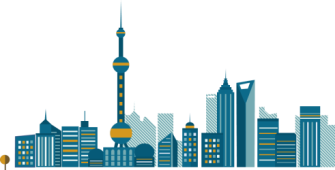 目录
一、平台登录方法 
二、课程考核方式及形成任务
三、课程讨论区发帖方法及要求
四、课程学习方法  
五、导学教师联系方式
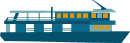 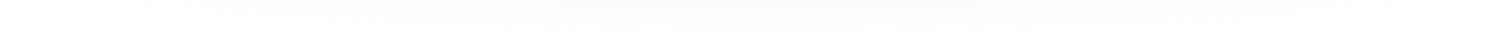 大家点击视频后出现这个空白页面无法播放视频，请把浏览器切换到兼
 容模式，推荐浏览器使用搜狗浏览器。（只有打开搜狗浏览器兼容模式
 下，才可以边看视频边进行其他工作，其他任何浏览器只能看视频，只
 要切换离开这个页面就暂停无法观看。
提醒各位同学：该门课程属于看视频才能完成考核任务的课程，同学们需要完成两项任务：
     任务一：必须认真把每一个视频都看完，再去完成每一个专题测试（总共有8各专题）；
     任务二：完成专题测试，再做终结考试（终结考试有3套题，任选一套完成即可）。
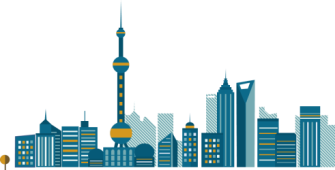 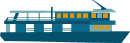 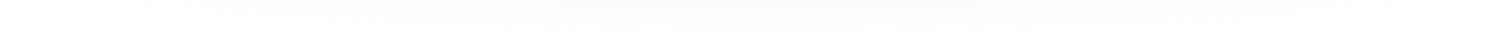 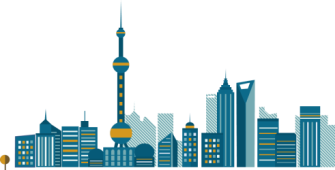 第一步：输入网址http://www.ouchn.cn/
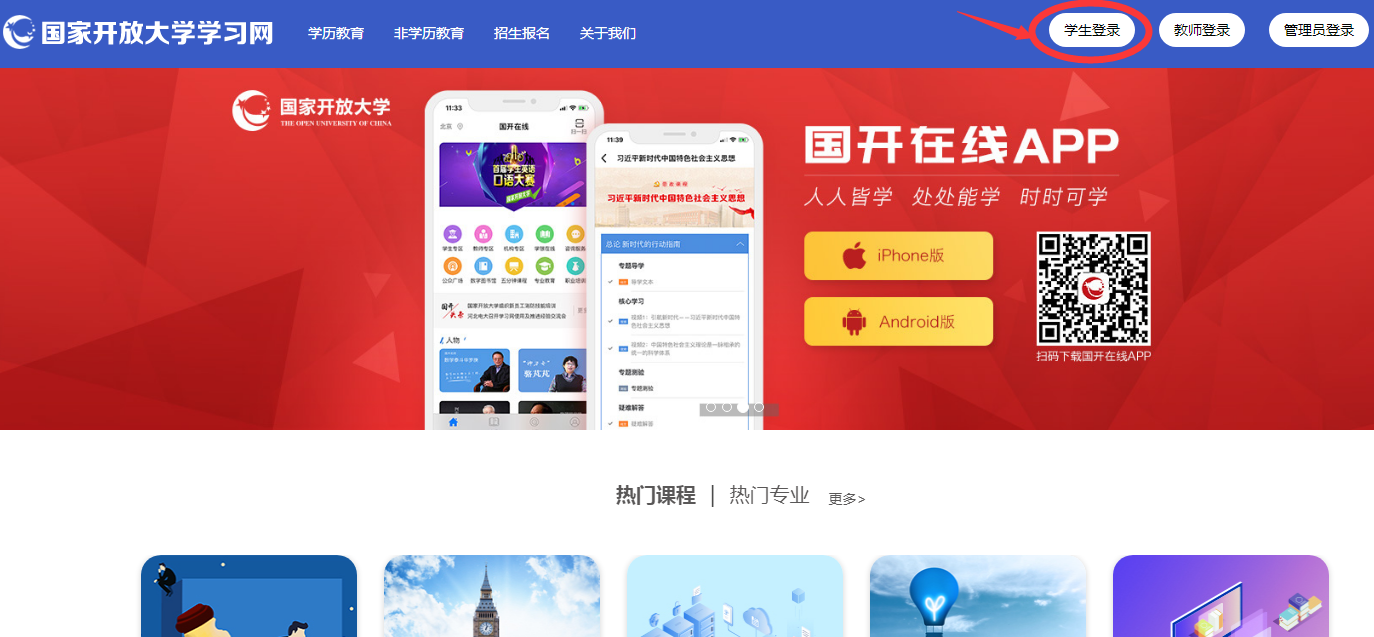 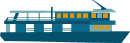 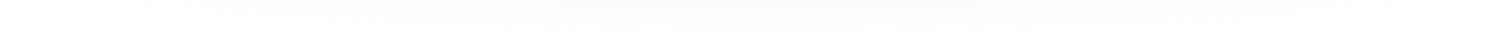 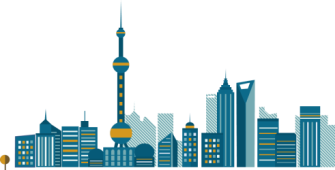 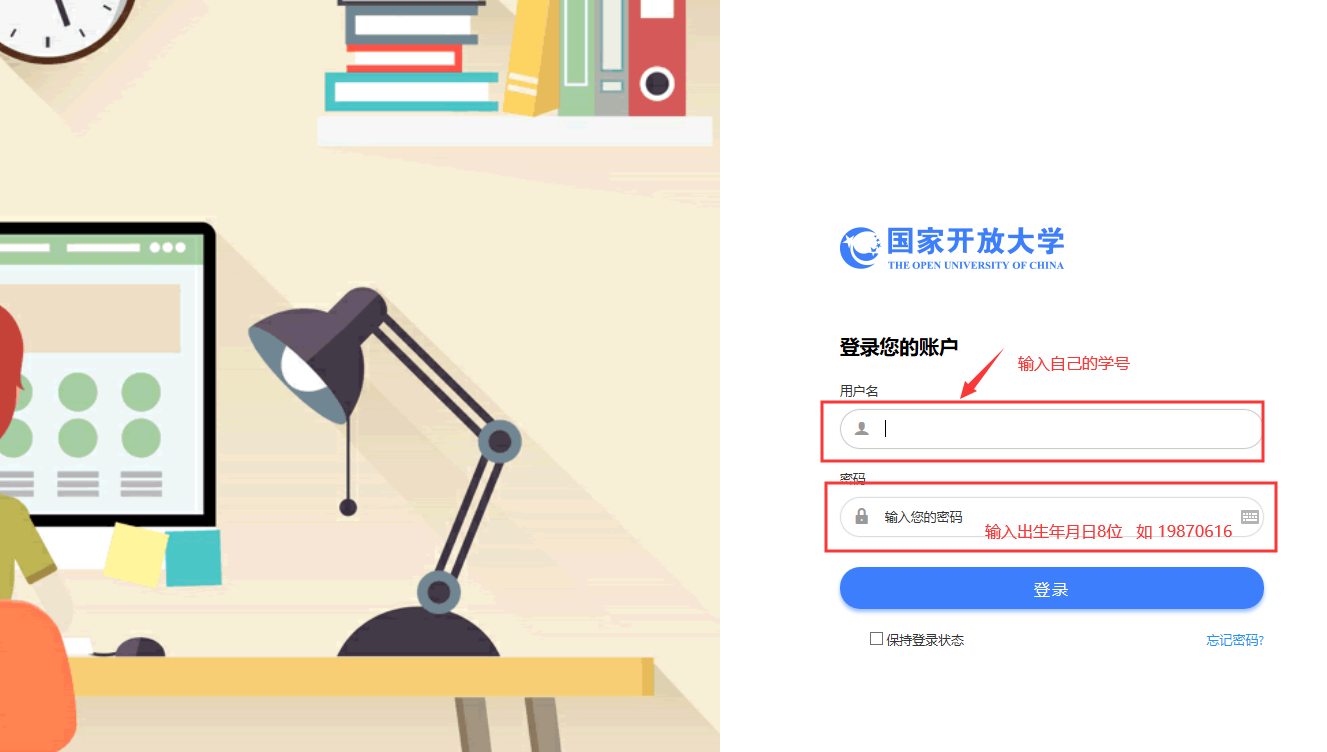 输入网址http://www.ouchn.cn/
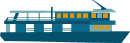 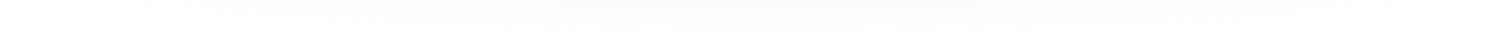 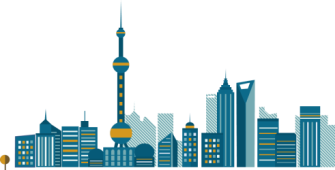 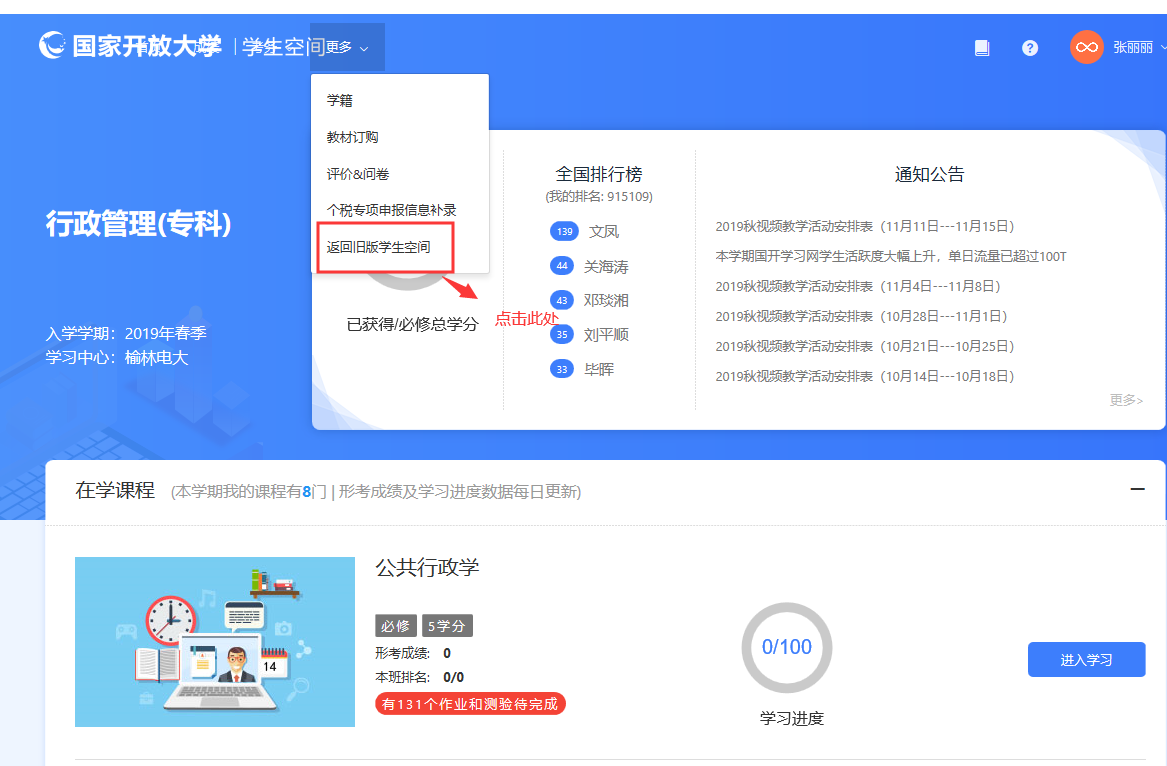 输入网址http://www.ouchn.cn/
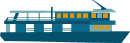 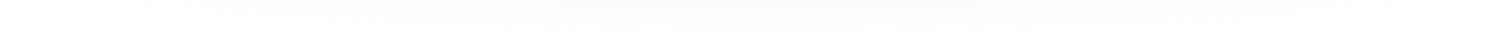 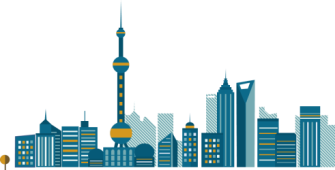 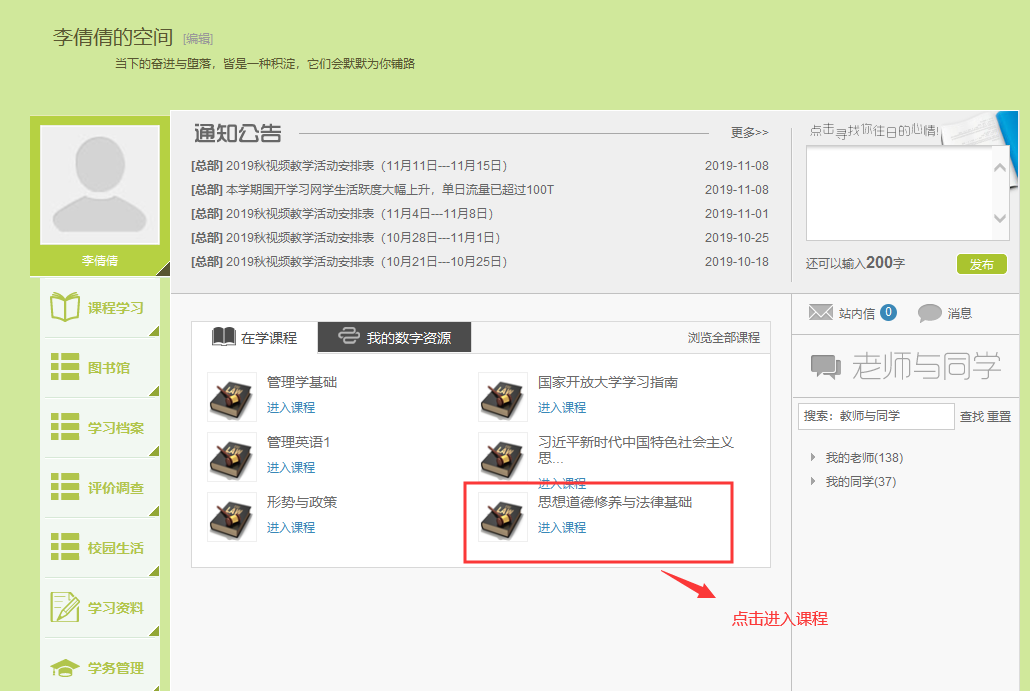 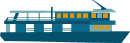 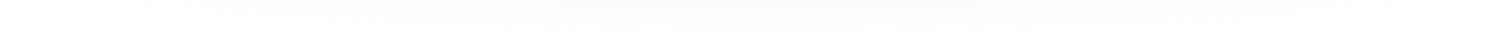 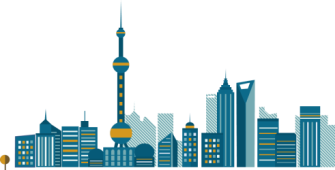 点击进入课程看到需要完成的任务（8各专题、1个终结考试）
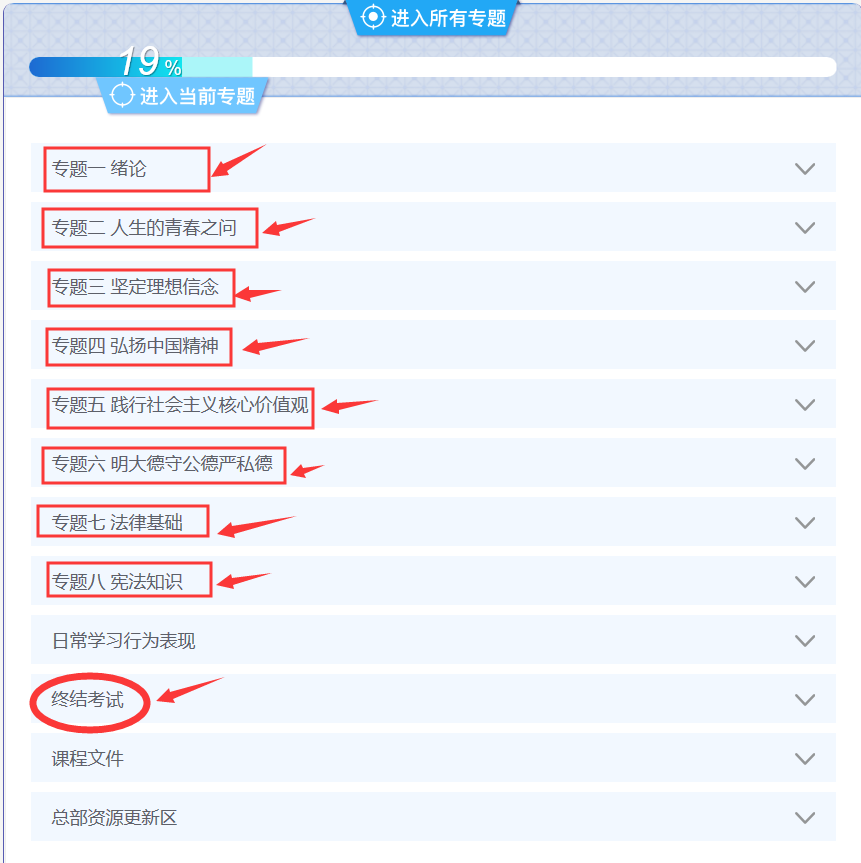 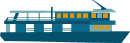 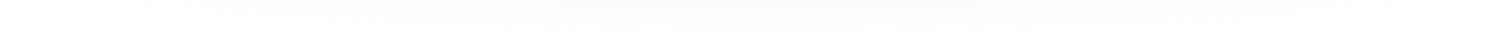 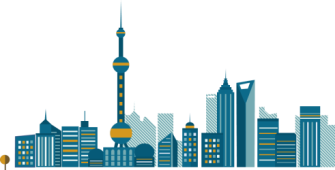 以此类推完成8个专题
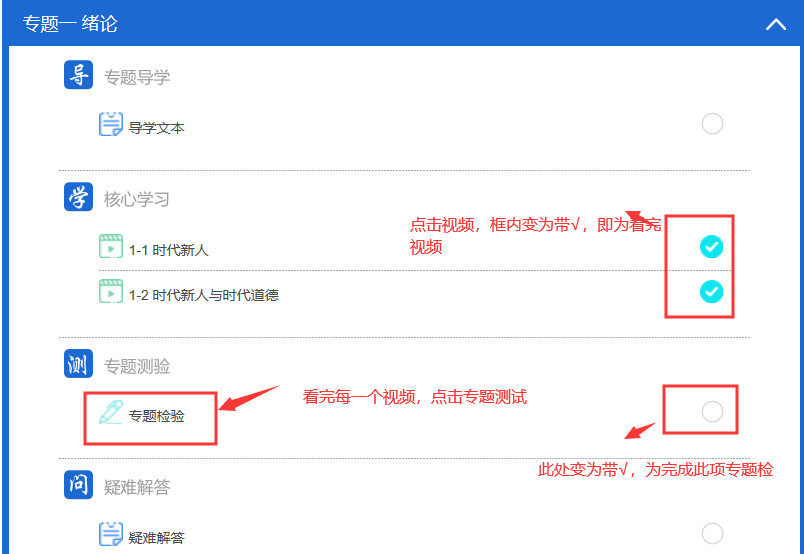 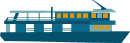 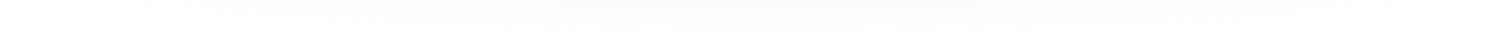 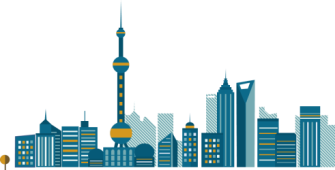 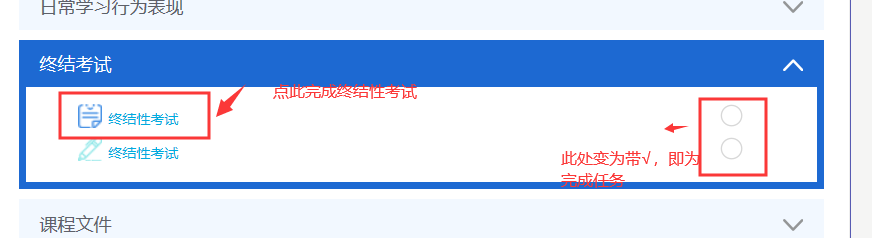 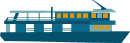 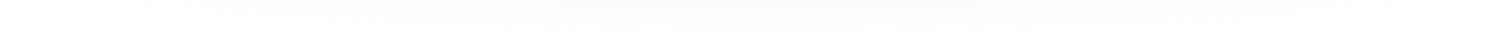 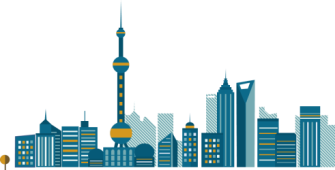 如果点击视频后出现这个空白页面无法播放视频，请把浏览器切换到兼容模式，推荐浏览器使用搜狗浏览器。（只有打开搜狗浏览器兼容模式下，才可以边看视频边进行其他工作，其他任何浏览器只能看视频，只要切换离开这个页面就暂停无法观看。
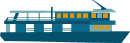 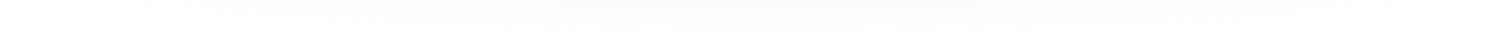 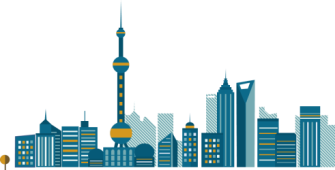 进入课程发帖（要求至少发10条）
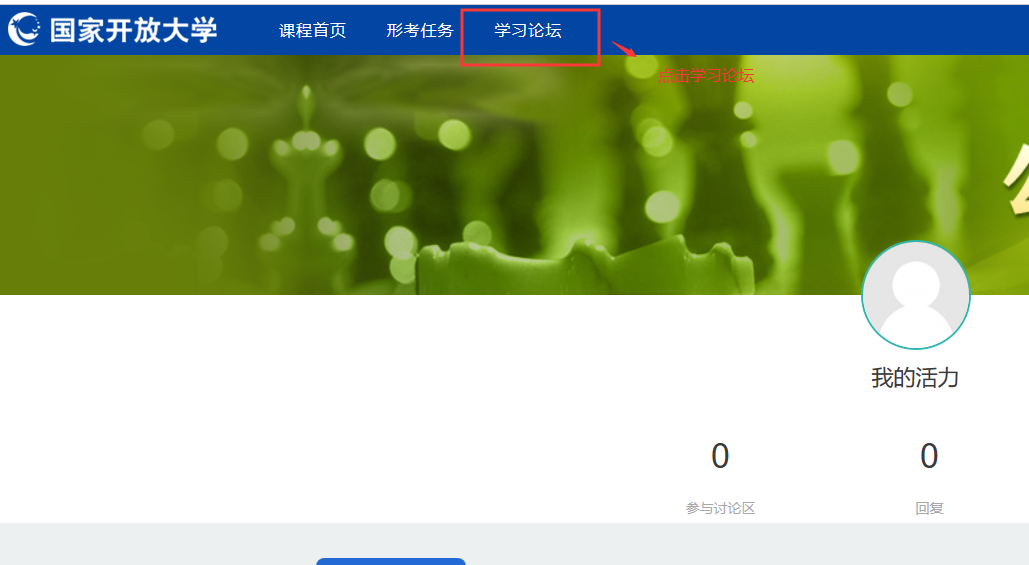 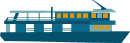 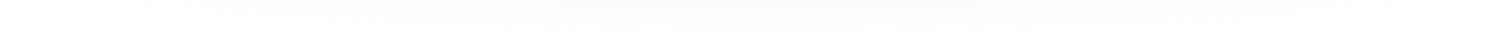 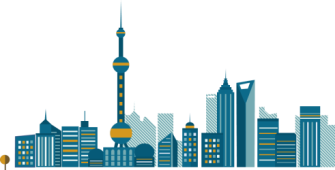 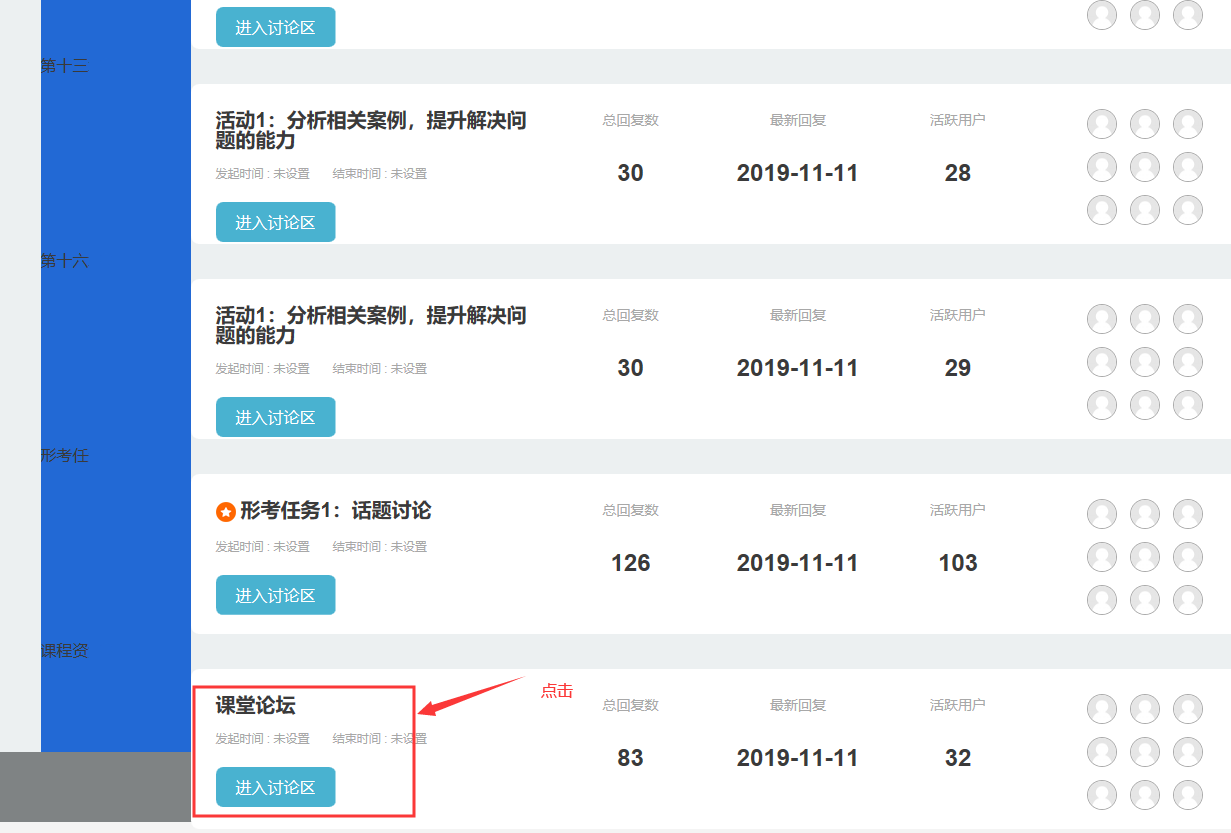 查看课程考核说明
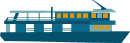 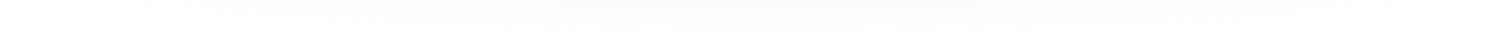 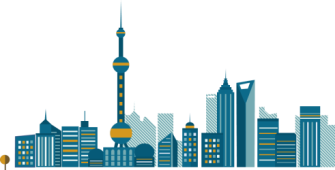 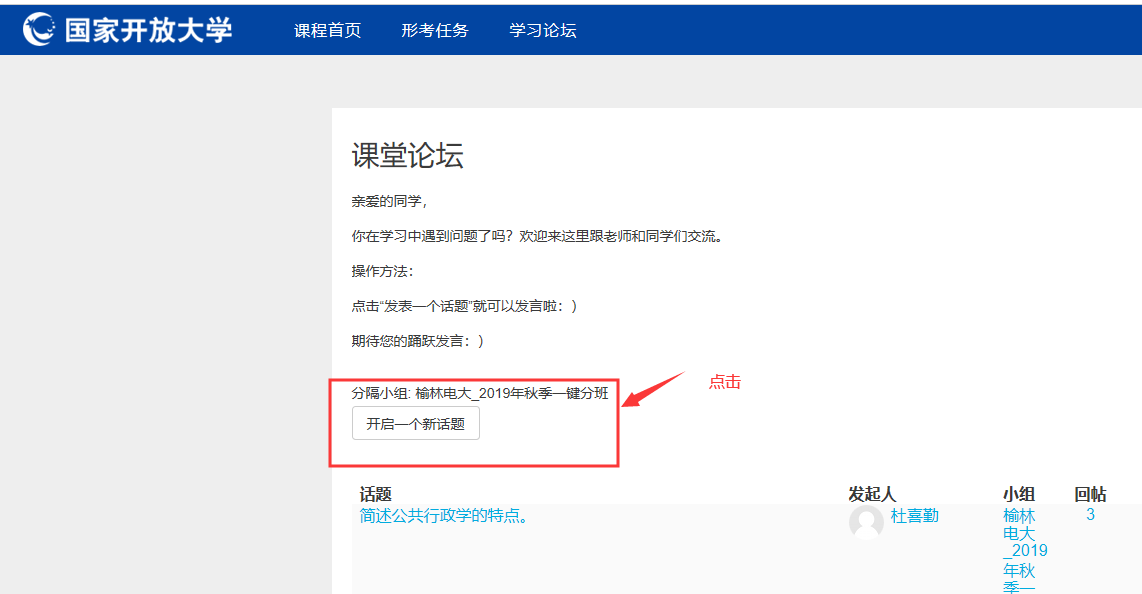 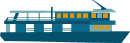 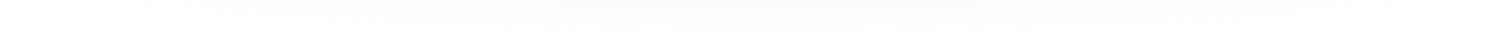 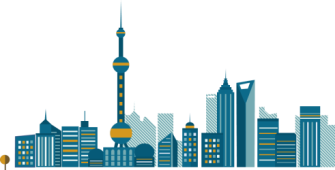 发帖的具体方法
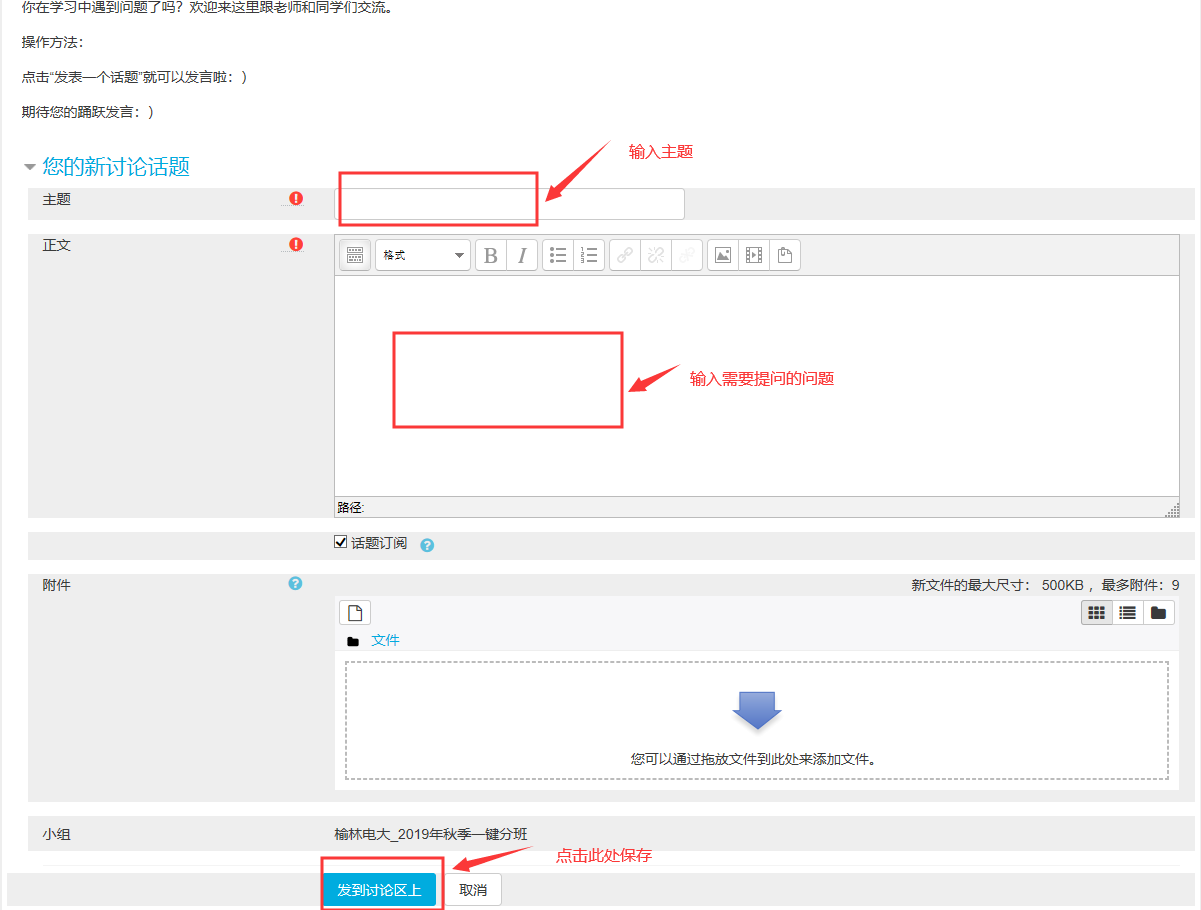 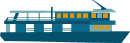 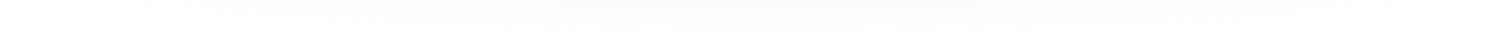 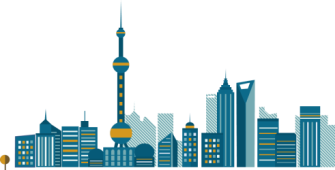 课程学习方法：点击可查看网上相关学习资源、利用教材
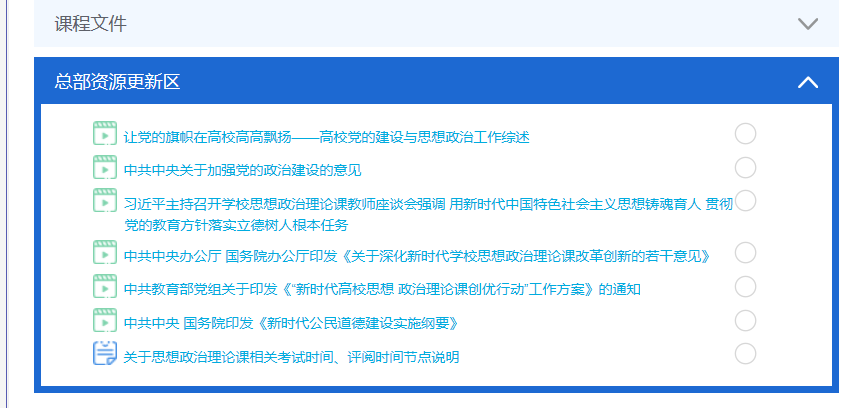 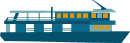 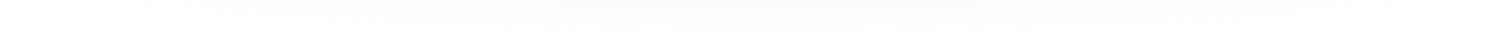 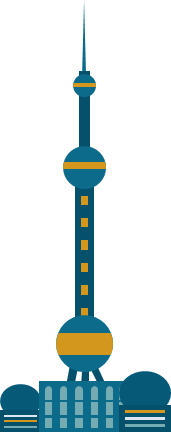 祝大家学习愉快！！！
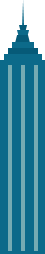 杜喜勤老师   联系方式：18165026801（微信同号）
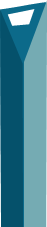 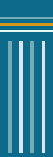 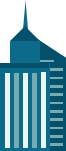 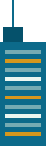 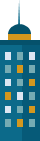 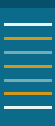 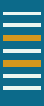 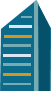 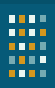 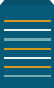 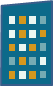 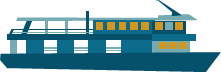 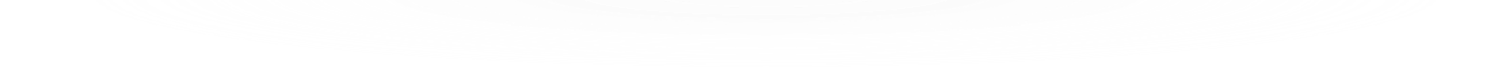